Vocabularylist 2
Write each word and its part of speech in the spaces provided on your vocabulary study chart.
Acquire, verb
Affect, verb
Conclude, verb
Consequence, noun
Interpret, verb
Occur, verb
Specific, adj.
Sufficient, adj.
Acquire, verb
Def: to get or buy something

Sentence: One way to acquire knowledge is to read; books  teach us many things.
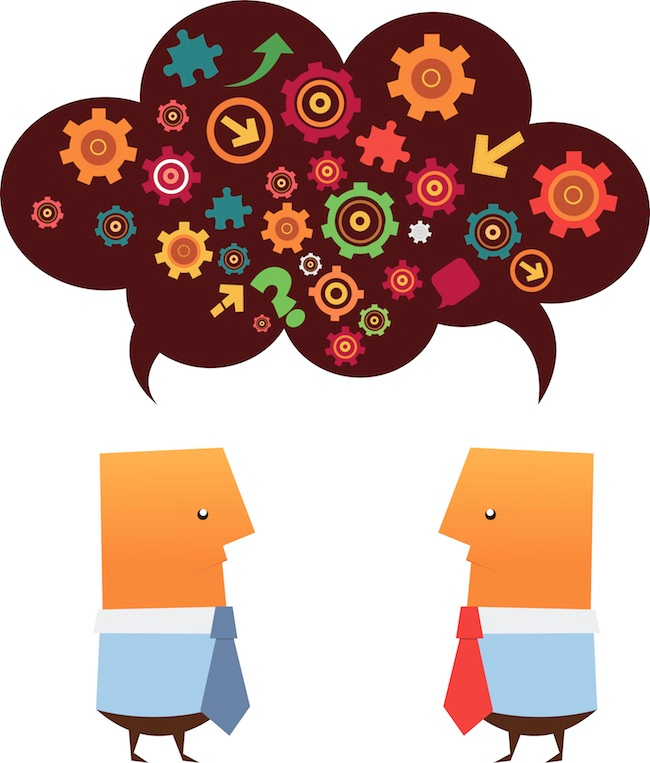 affect, verb
Def: to cause a change

Sentence: Being hungry negatively affects my mood; I get “hangry.”
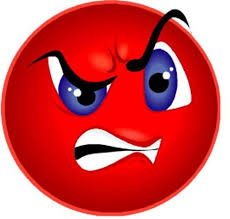 Conclude, verb
Def: to decide if something is true or false after considering all the information

Sentence: The judge concluded that the defendant was guilty of the crime.
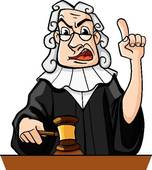 Consequence, noun
Def: something that happens as a result of another action

Sentence: One of the consequences of slacking off in school is the possibility of failing.
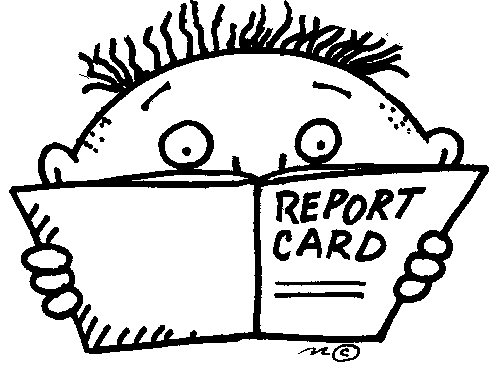 Interpret, verb
Def: to understand or explain the meaning of an idea or action

Sentence: Men are often trying to interpret what women say, but they never seem to understand.
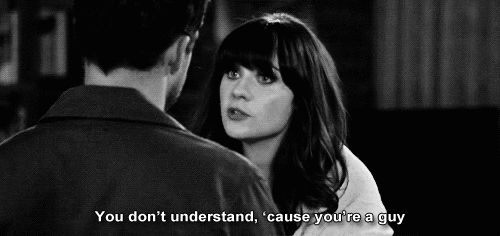 Occur, verb
Def: to happen

Sentence: Here in California, earthquakes could occur at any moment.
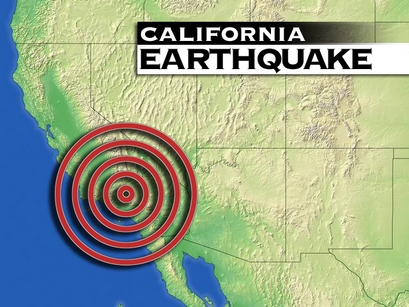 Specific, adj.
Def: to pay attention to a particular part

Sentence: My boss has such a specific way of filing papers that she won’t let anyone else do it.
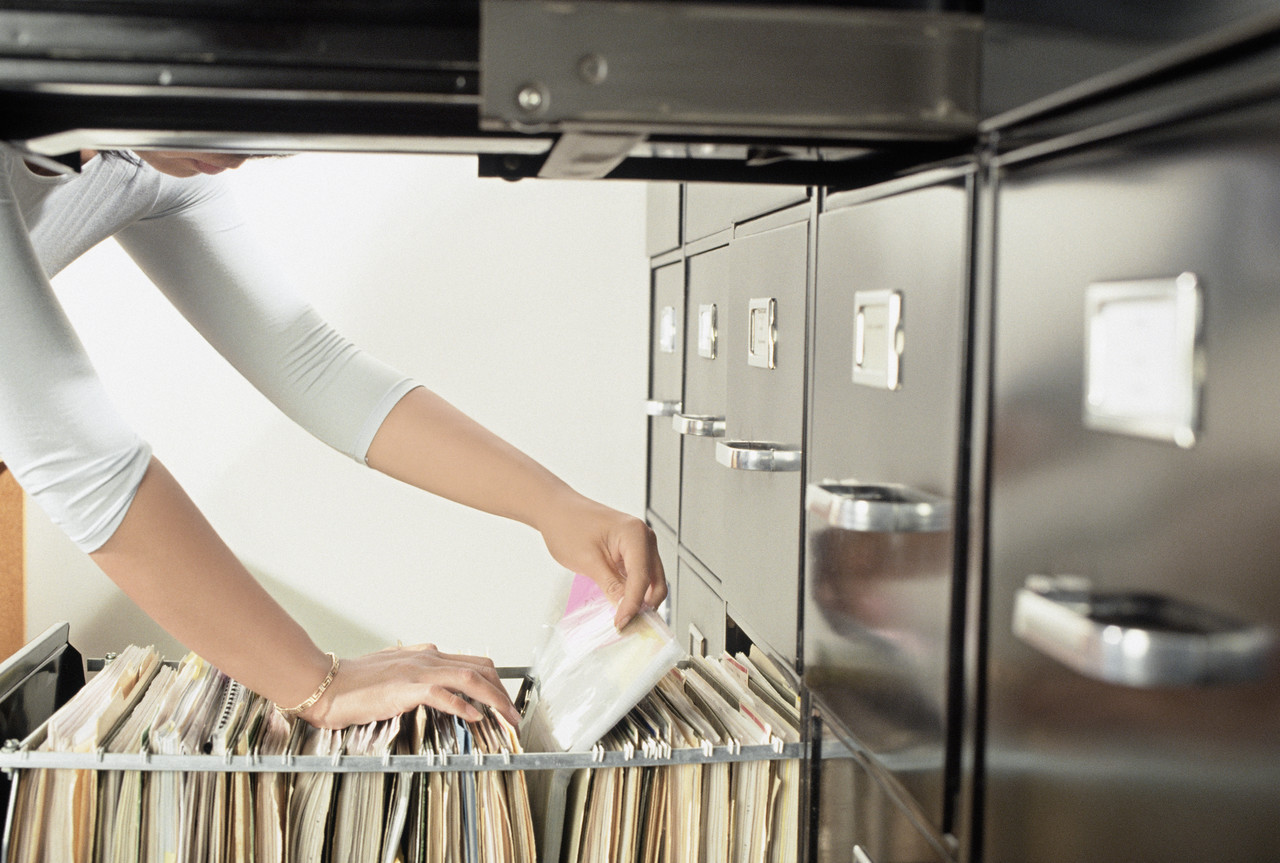 Sufficient, adj.
Def: to have enough for a particular purpose

Sentence: I ate a sufficient amount of food for lunch; I’m no longer hungry, but I’m also not full.
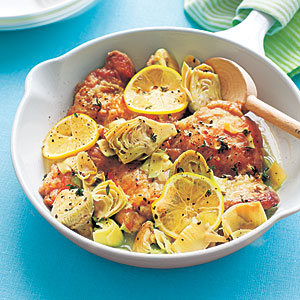